Строим грузовик и дорогу
Грузовик серьезный малый!Поважнее он, пожалуй,Чем машина легковая(Даже самая большая).Грузы возит грузовик -Он лениться не привык.Погрузил, везет, гудит:"Прочь с дороги! Отойди!Поместилось много грузовВ мой большой просторный кузов.Их спешу доставить в срок!Хоть бы кто-нибудь помог..."
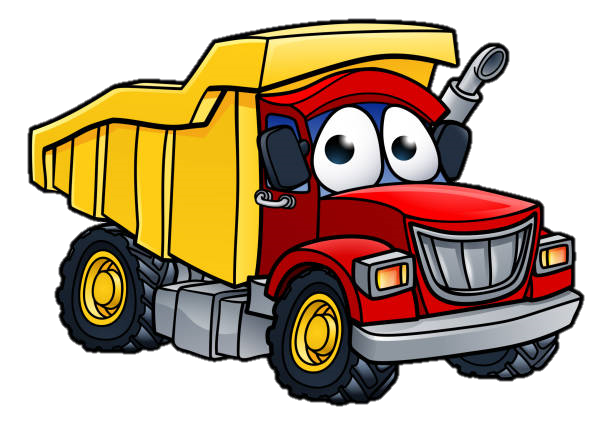 Пальчиковая гимнастика «Транспорт»

По шоссе идут машины,
 (Крутим воображаемый руль)
По асфальту едут шины. 
(Локти прижаты к туловищу, ладони двигаются параллельно друг другу)
По дороге не беги, 
(Погрозили пальцем.)
Я скажу тебе: «Би-би».
 (Рука сжата в кулак, большой палец выпрямлен – «сигналим»)
Привет! Меня зовут грузовичок! Мне очень нужна твоя помощь! 
Мне нужно срочно перевести груз, а дорога сломалась и помощника у меня нет! Построй новую дорогу и помощника для меня.
Но сначала нам надо размять наши пальчики!
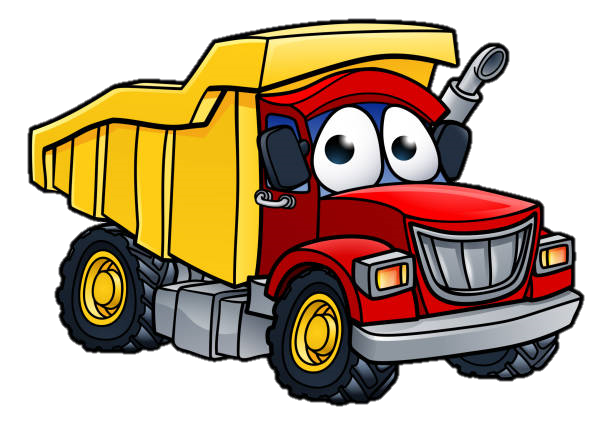 А теперь приготовь строительный материал! 
 Возьми кирпичик и положи его перед собой.
Возьми кубик и положи на кирпичик. 
Посмотри, на кирпичик мы положили кубик, и получилась машинка. Возьмем кирпичик поменьше и положи его на большой кирпичик – это кузов. Теперь у нас получилась грузовая машинка!
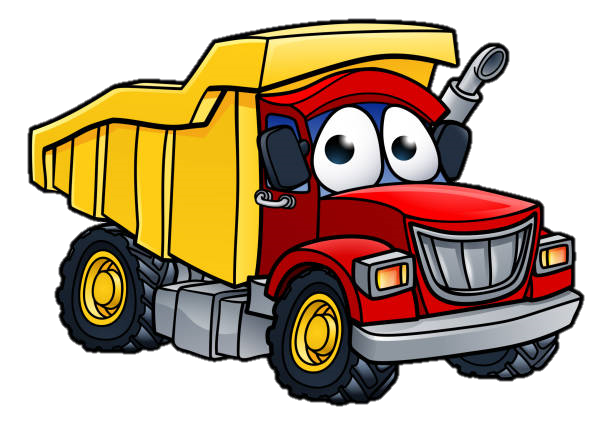 Вот такой грузовик у нас должен получиться! 
А теперь давай сделаем дорогу!
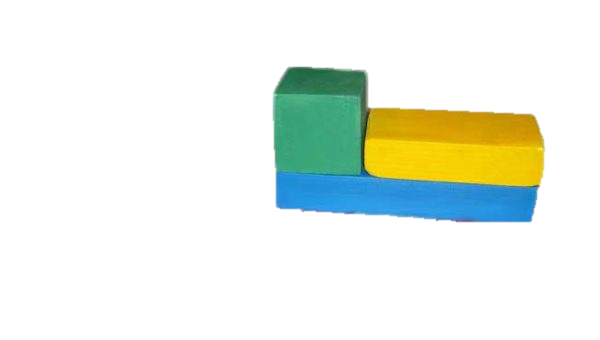 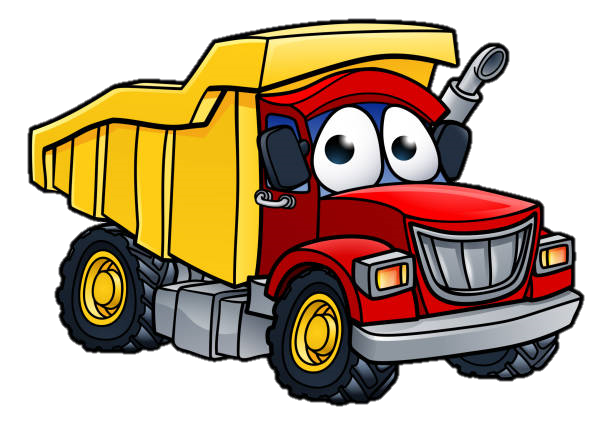 Возьми несколько кирпичиков и положи их рядом друг с другом, выкладывая широкую дорожку!
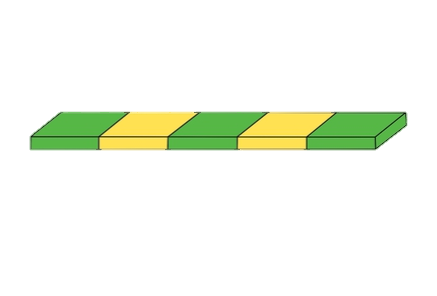 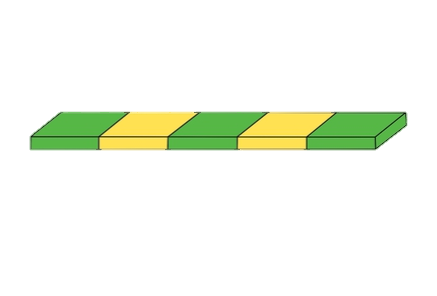 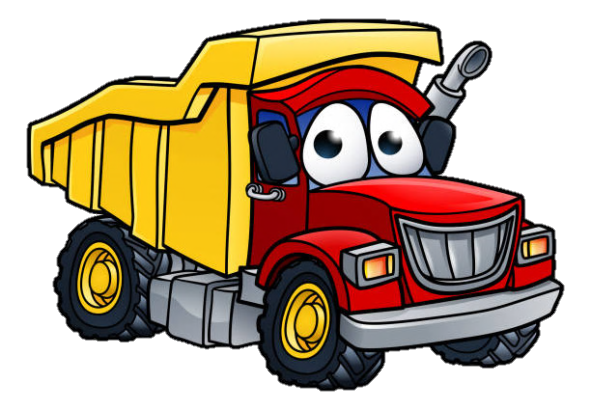 Готово! Молодец! Спасибо тебе! Теперь мы с моим новым помощником можем ехать по новой, красивой дороге и доставлять грузы! До свидания, мой юный друг!
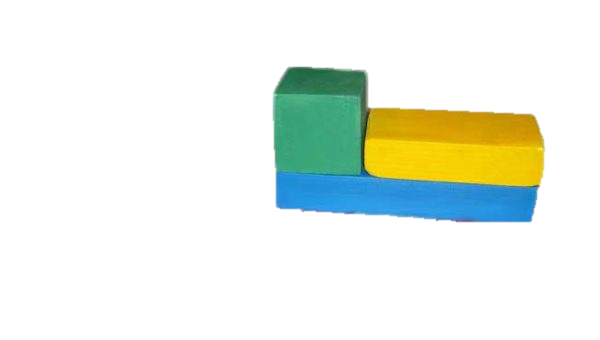 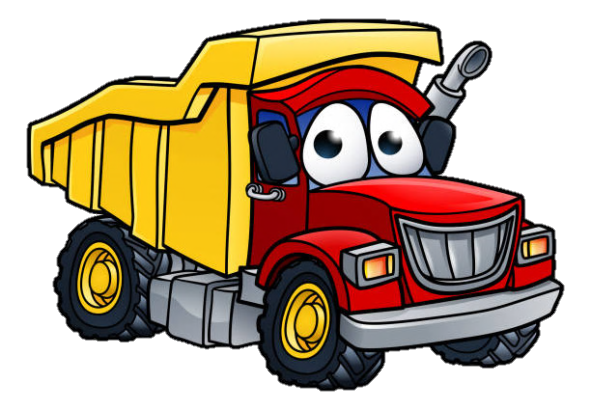 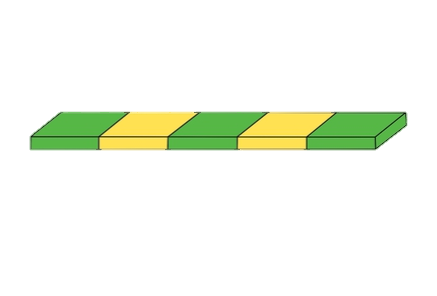 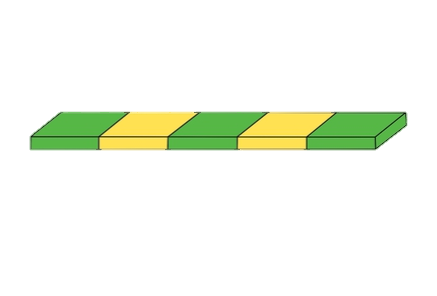